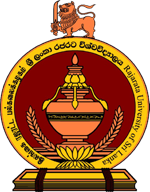 Poster ID
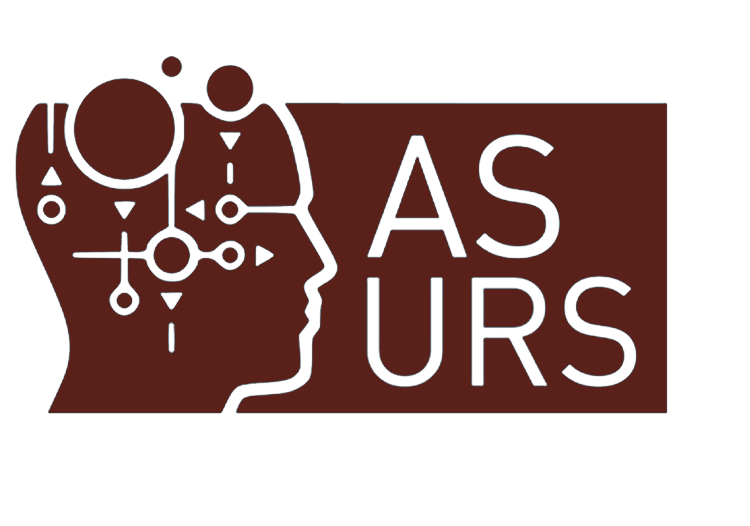 ENTER YOUR TITLE HERE
Author name1, Author name2
1,2Department of Physical Sciences, Faculty of Applied Sciences, Rajarata University of Sri Lanka, Mihintale, Sri Lanka
Your text would go here
RESULTS & DISCUSSION
ABSTRACT
INTRODUCTION
CONCLUSIONS
METHODOLOGY
FUTURE DIRECTIONS
REFERENCES
ACKNOWLEDGEMENTS